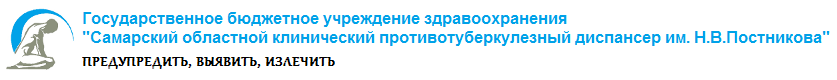 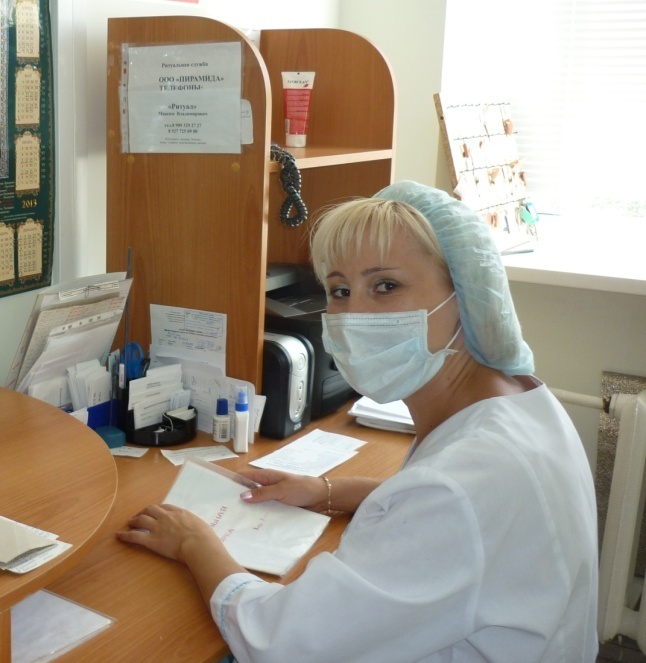 Старшая медицинская сестра диспансерного отделения № 6 Пузикова Н.Г.
14.11.2017
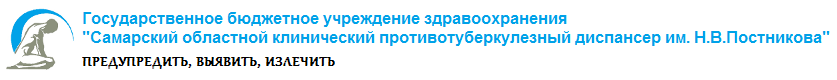 РАСШИРЕНИЕ  ФУНКЦИОНАЛЬНЫХ  ОБЯЗАННОСТЕЙ УЧАСТКОВОЙ  МЕДИЦИНСКОЙ  СЕСТРЫ
Министерством здравоохранения Самарской области с целью повышения роли медицинской сестры в оказании квалифицированной помощи населению, престижа профессии и привлечению в профессию молодых специалистов проводится большая работа по расширению функциональных обязанностей медицинских сестер. В общей лечебной сети расширение функциональных обязанностей медсестер внедряется с 2013 года.
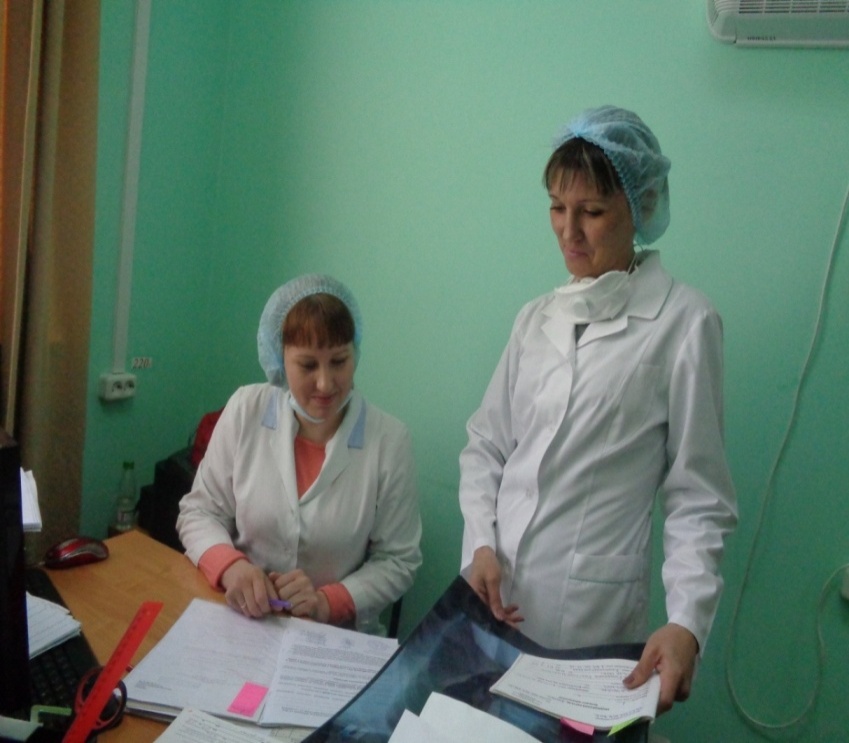 Повышение роли медицинской сестры стало внедряться в ГБУЗ «СОКПТД» с 2017 года. 
        В данной презентации представлен практический опыт расширения    функци-ональных обязанностей  медицинской сестры противотуберкулезной службы.
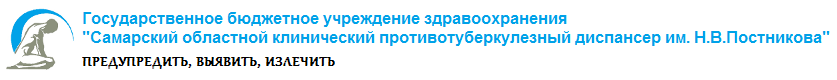 РАСШИРЕНИЕ  ФУНКЦИОНАЛЬНЫХ  ОБЯЗАННОСТЕЙ УЧАСТКОВОЙ  МЕДИЦИНСКОЙ  СЕСТРЫ
В ГБУЗ «СОКПТД» расширение функциональных обязанностей медицинской сестры начали с участков, обслуживающих взрослое население. На нескольких участках с одним врачом-фтизиатром участковым стали работать 2 медицинские сестры.
Широкий спектр знаний и умений
Расширение обязанностей ведется в нескольких направлениях:
Характеристика контингентов, состоящих на диспансерном учете у врача-фтизиатра
 Периодичность посещений пациентом врача
 Срок наблюдения в группе диспансерного учета
 Лечебно-диагностические и профилактические мероприятия
 Критерии эффективности диспансерного наблюдения
 Схема обследования пациентов, состоящих на диспансерном учете
Более широкая работа с документацией
 Доврачебный прием с направлением на    обследования
 Внесение информации в Федеральный регистр больных туберкулезом 
 Контроль своевременности перевода в группах диспансерного учета
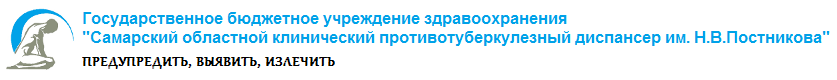 РАСШИРЕНИЕ  ФУНКЦИОНАЛЬНЫХ  ОБЯЗАННОСТЕЙ УЧАСТКОВОЙ  МЕДИЦИНСКОЙ  СЕСТРЫ
0 ГДУ
Характеристика контингентов
0 А – лица, нуждающиеся в определении активности туберкулезного процесса,
0 Б - лица, нуждающиеся в проведении дифференциально–диагностических мероприятиях
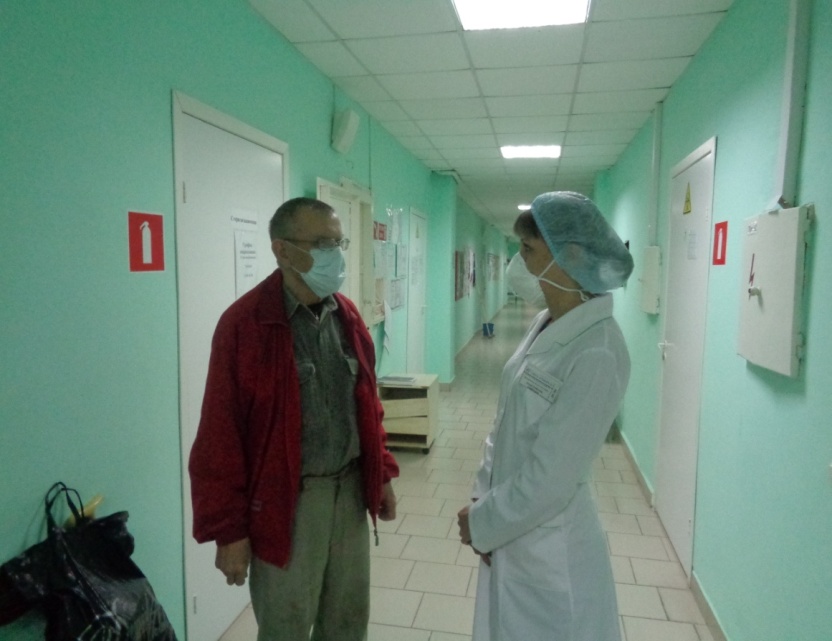 Периодичность посещений пациентом врача определяется методикой диагностики
Срок наблюдения в:
 0 А группе учета не более 3 месяцев
 0 Б группе  -    2 – 3 недели
Лечебно–диагностические и профилактические мероприятия
0 А – комплекс диагностических методов, по показаниям – пробная химиотерапия,
0 Б - комплекс диагностических мероприятий
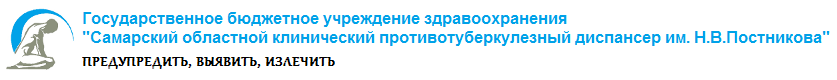 РАСШИРЕНИЕ  ФУНКЦИОНАЛЬНЫХ  ОБЯЗАННОСТЕЙ УЧАСТКОВОЙ  МЕДИЦИНСКОЙ  СЕСТРЫ
0 ГДУ
Критериями эффективности  диспансерного наблюдения 
в 0 А, Б группе учета является установление диагноза
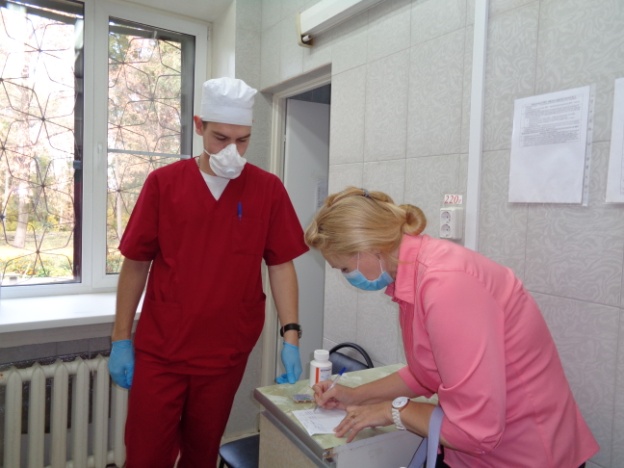 Схема обследования пациентов:  

      Рентгенограммы, томограммы, УЗИ (при туберкулезе    мочеполовых  органов) перед зачислением в группу, в дальнейшем не реже 1 раза в месяц

Бактериоскопия и посев перед зачислением в группу, в дальнейшем ежемесячно

Анализы крови, мочи и другие лабораторные исследования производят пациентам не реже одного раза в месяц
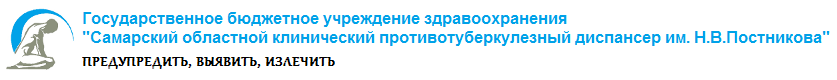 РАСШИРЕНИЕ  ФУНКЦИОНАЛЬНЫХ  ОБЯЗАННОСТЕЙ УЧАСТКОВОЙ  МЕДИЦИНСКОЙ  СЕСТРЫ
Характеристика контингентов
I ГДУ
I– А –впервые выявленные больные с бактериовыделением и без бактериовыделения,
I- Б – больные с рецидивом с бактериовыделением и без бактериовыделения,
I–В – больные самовольно прервавшие лечение и уклонившиеся от обследования
Периодичность посещений пациентом врача
При амбулаторном лечении – ежедневно,
при интермиттирующем лечении 3 раза в неделю,
 в исключительных случаях – 1 раз в 7 – 10 дней
Срок наблюдения в группе учета
I–А, Б –определяется длительностью основного курса лечения, но не более 24 месяцев с момента взятия на учет,
I–В – перевод больных в эту группу производят через месяц после утраты контакта. Срок пребывания – до возобновления лечения или получения достоверных сведений о судьбе больного (смерть, отъезд)
При амбулаторном лечении – ежедневно,
при интермиттирующем лечении 3 раза в неделю,
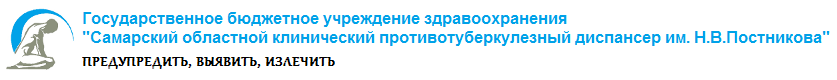 РАСШИРЕНИЕ  ФУНКЦИОНАЛЬНЫХ  ОБЯЗАННОСТЕЙ УЧАСТКОВОЙ  МЕДИЦИНСКОЙ  СЕСТРЫ
ЛЕЧЕБНО – ДИАГНОСТИЧЕСКИЕ И ПРОФИЛАКТИЧЕСКИЕ МЕРОПРИЯТИЯ
I ГДУ
I–А, Б -основной курс лечения, при наличии показаний – хирургическое лечение, санаторное лечение. Мероприятия по социально – трудовой реабилитации. Санитарно – оздоровительные и профилактические мероприятия в очагах инфекции.
I–В – индивидуальная работа с больным. При необходимости – организация обязательного обследования и лечения согласно статье 10 Федерального закона
КРИТЕРИИ ЭФФЕКТИВНОСТИ ДИСПАНСЕРНОГО НАБЛЮДЕНИЯ
I–А, Б – достижение клинического излечения и перевод в 3 группу учета 85% пациентов после эффективного основного курса лечения, но не позднее 24 месяцев с момента взятия на учет. Перевод больных во II группу – не более 10% численности  I группы.
I–В – число пациентов в этой подгруппе не должно превышать 5% численности всей первой группы
При амбулаторном лечении – ежедневно,
при интермиттирующем лечении 3 раза в неделю,
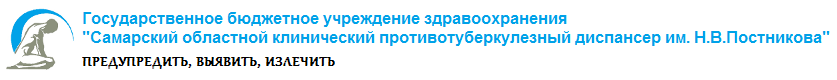 РАСШИРЕНИЕ  ФУНКЦИОНАЛЬНЫХ  ОБЯЗАННОСТЕЙ УЧАСТКОВОЙ  МЕДИЦИНСКОЙ  СЕСТРЫ
I ГДУ
СХЕМА ОБСЛЕДОВАНИЯ ПАЦИЕНТОВ
I А,Б группа – лучевые методы исследования больные туберкулезом органов дыхания во время курса химиотерапии проходят в интенсивную фазу – не реже 1 раза в 2 месяца, перед решением о переходе к фазе продолжения, в фазу продолжения – по показаниям, перед завершением курса лечения. 
По завершении курса химиотерапии – по показаниям, но не реже 1 раза в 6 месяцев. 
Больные внелегочным туберкулезом лучевые методы исследования проходят по показаниям, но не реже 1 раза в 6 месяцев.
Исследование бактериовыделения во время курса химиотерапии: 
В интенсивную фазу – не реже 1 раза в месяц, перед решением о переходе к фазе продолжения, в фазу продолжения – в конце ее второго месяца и в дальнейшем по показаниям, перед завершением курса лечения.
По завершении курса химиотерапии - по показаниям, но не реже 1 раза в 6 месяцев.
Анализы крови, мочи и другие лабораторные исследования производят больным в интенсивной фазе химиотерапии не реже одного раза в месяц, в фазе продолжения – не реже 1 раза в 3 месяца
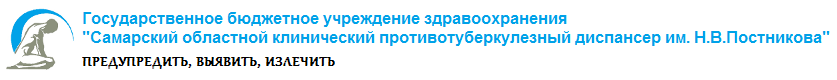 РАСШИРЕНИЕ  ФУНКЦИОНАЛЬНЫХ  ОБЯЗАННОСТЕЙ УЧАСТКОВОЙ  МЕДИЦИНСКОЙ  СЕСТРЫ
II ГДУ
ХАРАКТЕРИСТИКА КОНТИНГЕНТОВ
II А – больные, интенсивное лечение которых может привести к излечению
IIБ- больные, нуждающиеся в общеукрепляющем, симптоматическом лечении и при возникновении показаний – в противотуберкулезной терапии
Периодичность посещений пациентом врача
определяется состоянием больного и проводимым лечением
Срок наблюдения в группе учета
длительность наблюдения не ограничена
При амбулаторном лечении – ежедневно,
при интермиттирующем лечении 3 раза в неделю,
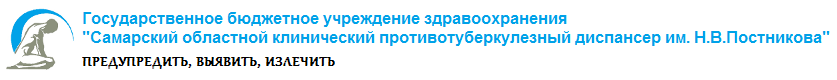 РАСШИРЕНИЕ  ФУНКЦИОНАЛЬНЫХ  ОБЯЗАННОСТЕЙ УЧАСТКОВОЙ  МЕДИЦИНСКОЙ  СЕСТРЫ
II ГДУ
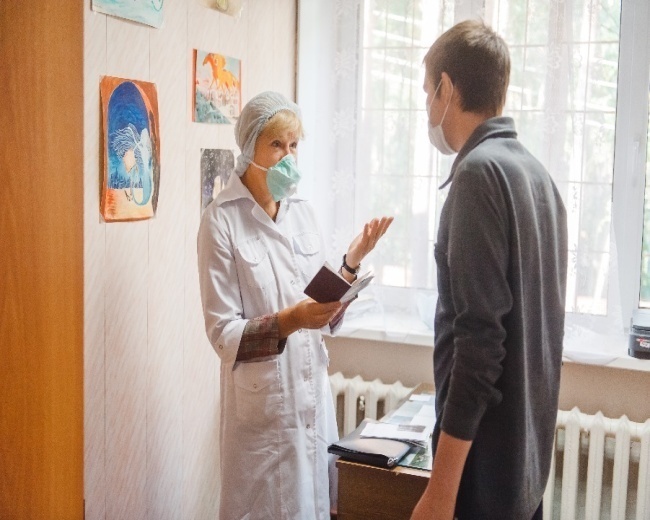 СХЕМА ОБСЛЕДОВАНИЯ ПАЦИЕНТОВ
II А группа, такая же как у I группы
IIБ группа – исследования бактериовыделения и лучевые методы по показаниям, но не реже 1 раза в 6 месяцев. Анализы крови, мочи и другие лабораторные исследования производят в этой подгруппе 1 раз в 6 месяцев (по показаниям чаще).
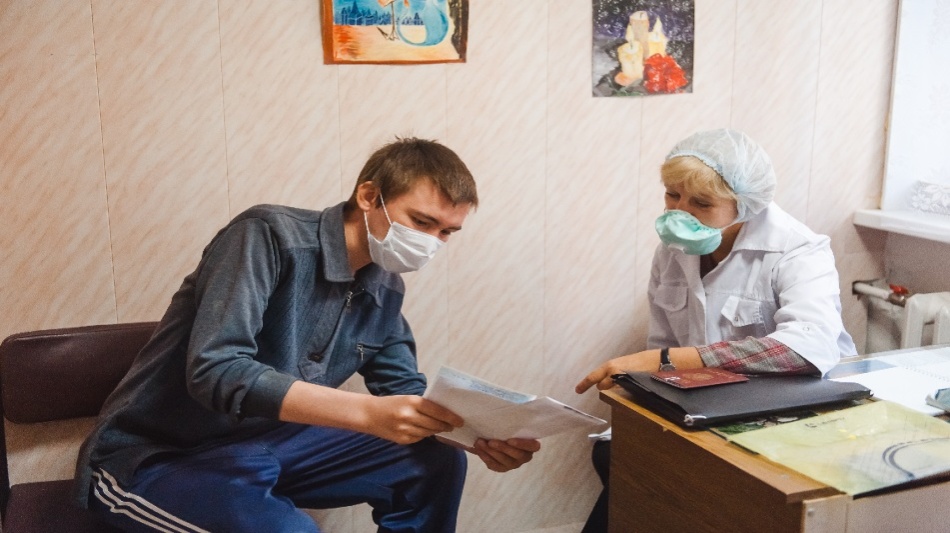 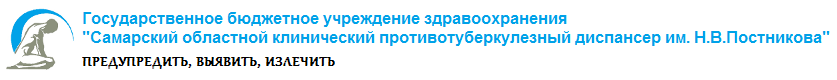 РАСШИРЕНИЕ  ФУНКЦИОНАЛЬНЫХ  ОБЯЗАННОСТЕЙ УЧАСТКОВОЙ  МЕДИЦИНСКОЙ  СЕСТРЫ
ЛЕЧЕБНО – ДИАГНОСТИЧЕСКИЕ И ПРОФИЛАКТИЧЕСКИЕ МЕРОПРИЯТИЯ
II ГДУ
IIА – индивидуализированная комплексная химиотерапия с учетом лекарственной чувствительности МБТ, хирургическое, санаторное лечение, дополнительные оздоровительные мероприятия, повышающие эффективность лечения. Профилактические мероприятия в очаге туберкулезной инфекции.
II Б - лечебные мероприятия, продлевающие жизнь. Хирургическое и санаторное лечение – по показаниям. Профилактические мероприятия в очаге туберкулезной инфекции.
КРИТЕРИИ ЭФФЕКТИВНОСТИ ДИСПАНСЕРНОГО НАБЛЮДЕНИЯ
IIА – достижение клинического излечения туберкулеза ежегодно у 15% больных после перевода во 2А подгруппу
IIБ - увеличение продолжительности жизни больных, уменьшение распространения туберкулезной инфекции за счет противоэпидемической и профилактической работы в очаге.
При амбулаторном лечении – ежедневно,
при интермиттирующем лечении 3 раза в неделю,
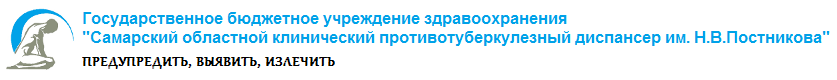 РАСШИРЕНИЕ  ФУНКЦИОНАЛЬНЫХ  ОБЯЗАННОСТЕЙ УЧАСТКОВОЙ  МЕДИЦИНСКОЙ  СЕСТРЫ
III ГДУ
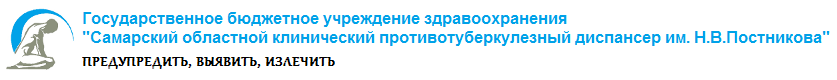 РАСШИРЕНИЕ  ФУНКЦИОНАЛЬНЫХ  ОБЯЗАННОСТЕЙ УЧАСТКОВОЙ  МЕДИЦИНСКОЙ  СЕСТРЫ
III ГДУ
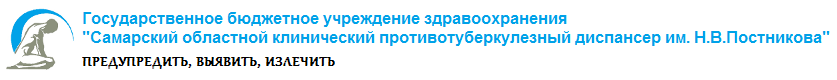 РАСШИРЕНИЕ  ФУНКЦИОНАЛЬНЫХ  ОБЯЗАННОСТЕЙ УЧАСТКОВОЙ  МЕДИЦИНСКОЙ  СЕСТРЫ
IV ГДУ
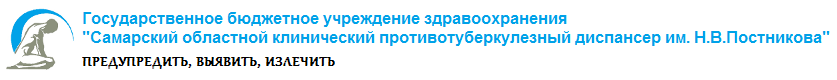 РАСШИРЕНИЕ  ФУНКЦИОНАЛЬНЫХ  ОБЯЗАННОСТЕЙ УЧАСТКОВОЙ  МЕДИЦИНСКОЙ  СЕСТРЫ
IV ГДУ
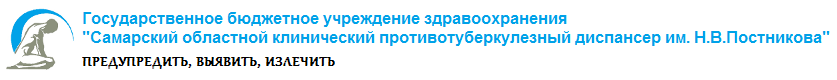 ОСНОВНАЯ УЧЕТНО–ОТЧЕТНАЯ ДОКУМЕНТАЦИЯ
паспорт участка
   карточка  участковой медсестры -  форма №085/У

   контрольная  карту диспансерного наблюдения контингентов  
       противотуберкулезных учреждений -  форма №030-4/У


   карта эпидемиологического обследования и наблюдения за очагом
       туберкулеза (приказ МЗ РФ от 21.09.2003г №109, приложение №2)

   контрольная карта лечения случая туберкулеза по 1, 2, 3 режимам 
       химиотерапии – форма №501/у

   контрольная карта лечения случая туберкулеза по 4,5 режимам 
       химиотерапии – форма 502/у
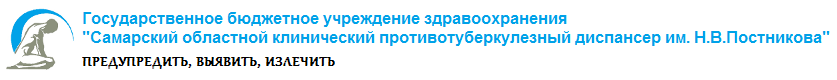 ДОВРАЧЕБНЫЙ ПРИЕМ
Пациенты, первично направленные к врачу-фтизиатру, сначала сотрудниками регистратуры направляются к медицинской сестре.
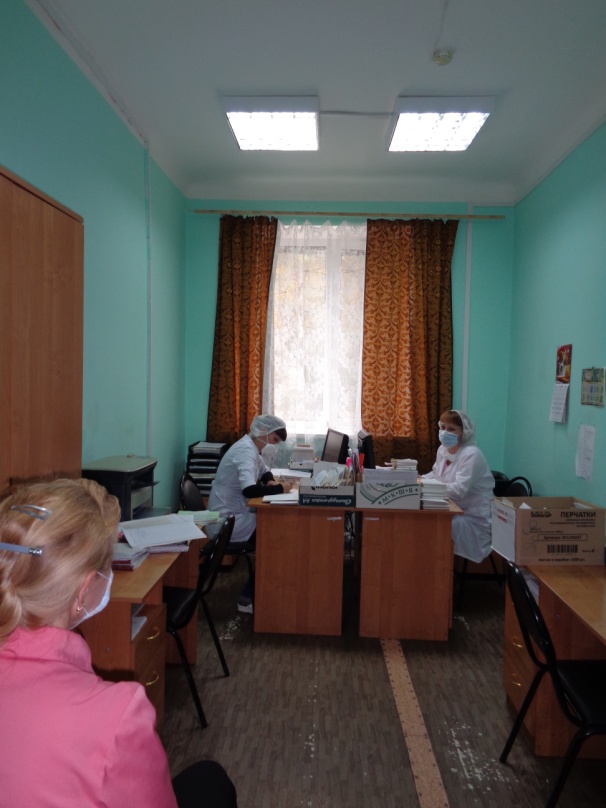 Медицинская сестра при осмотре собирает анамнез, измеряет артериальное давление и температуру, выписывает направления на стандартное обследование (рентгенологическое обследование, исследование мокроты на МБТ методом бактериоскопии и посева, иммунодиагностику, ОАК, ОАМ)и вносит информацию в медицинскую карту. 
            Затем пациент идет к врачу. После врачебного приема при необходимости медсестра выписывает дополнительные направления и планирует с пациентом следующее посещение врача-фтизиатра с результатами обследования. 
            В регистратуре пациент записывается на следующий прием.
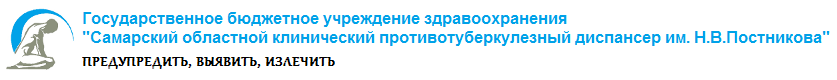 ДОВРАЧЕБНЫЙ ПРИЕМ
Нужно помнить, что перед назначением лечения и утверждением диагноза в обязательном порядке проводятся исследования: МГМ и посевы на жидких средах. Основным достоинством МГМ тестирования ЛУ МБТ является быстрота получения результатов и оперативное выявление больных туберкулезом с МЛУ. 
Если в исследуемом материале содержание микроорганизмов незначительное, то посев проводят на жидкие среды обогащения. 
Процент охвата этими методами входит в критерии качества работы противотуберкулезной службы по региональному плану снижения смертности.
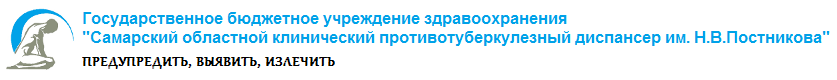 ДОВРАЧЕБНЫЙ ПРИЕМ
Медицинская сестра ведет прием пациентов, состоящих на диспансерном учете:
по III ГДУ (лиц с неактивным туберкулезным процессом после клинического излечения)

по IV ГДУ (лиц, состоящих в бытовом, производственном, профессиональном контакте с больным туберкулезом).
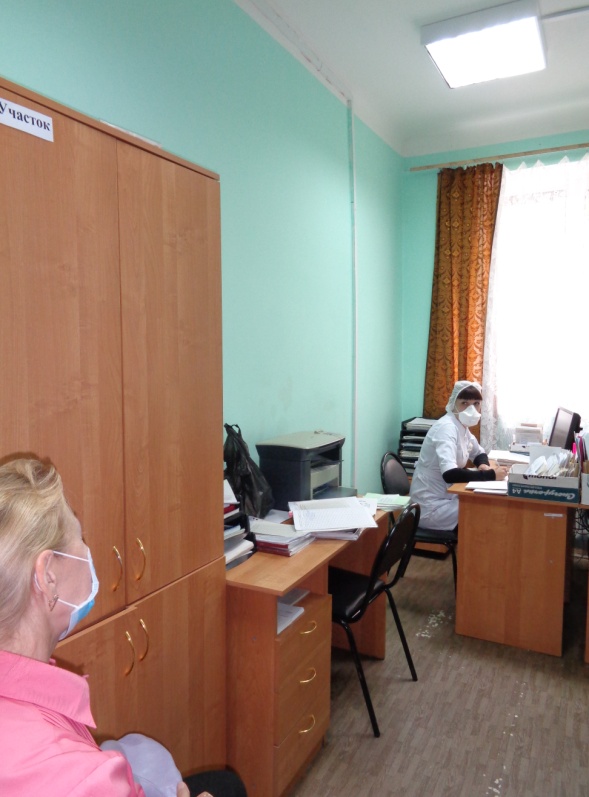 Выписывает направления на обследование, согласно схеме обследования пациентов. Когда пациенты будут обследованы, с готовыми результатами медицинская сестра направляет их к врачу-фтизиатру.
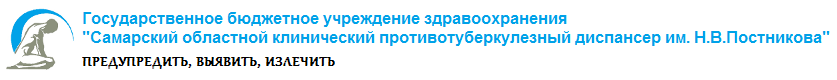 ОФОРМЛЕНИЕ  МЕДИЦИНСКОЙ  ДОКУМЕНТАЦИИ
В настоящее время медицинская сестра ведет оформление медицинской документации на бумажных и электронных носителях:
Направление на госпитализацию/консультацию
Выписной эпикриз для санаторно-курортного лечения
Выписки из амбулаторной карты, справки
Направления на исследование (бронхоскопическое, гастроскопическое, компьютерную томографию; УЗИ и др.) 
Карту эпидемиологического обследования и наблюдения за очагом туберкулеза
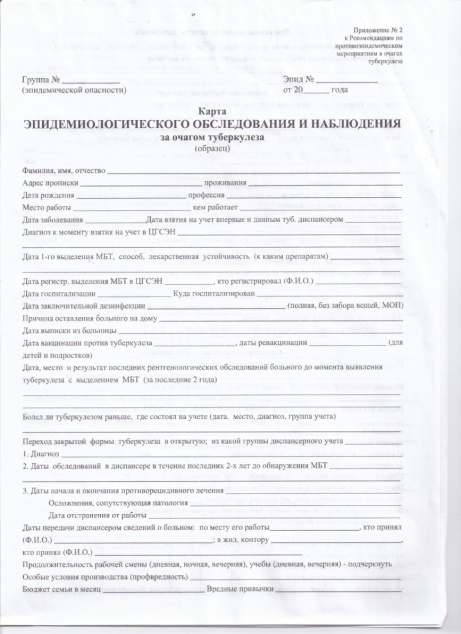 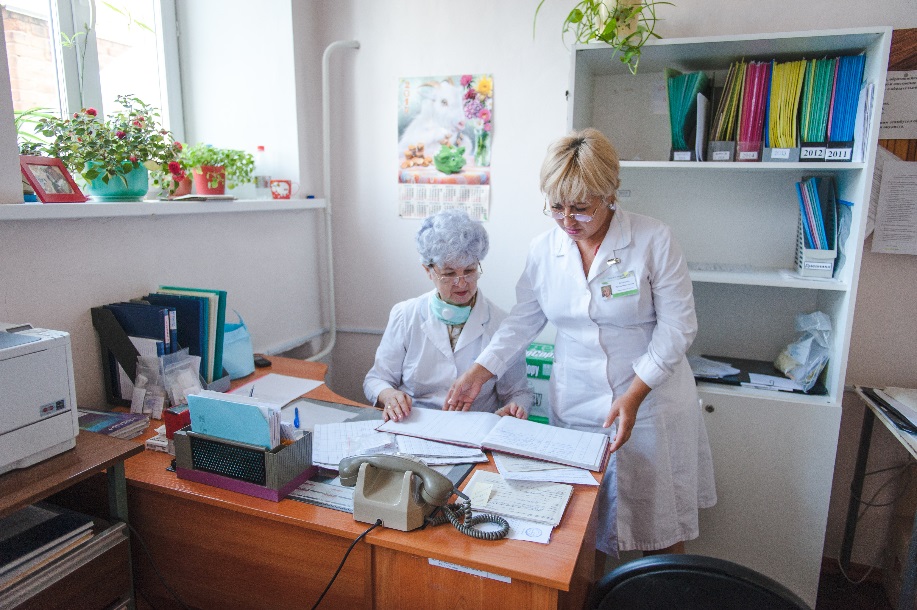 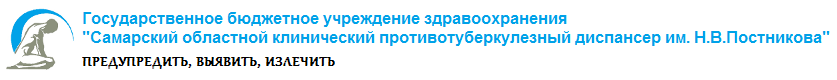 КОНТРОЛЬ СВОЕВРЕМЕННОСТИ  ПЕРЕВОДА  В ГРУППАХ  ДИСПАНСЕРНОГО  УЧЕТА
Зная сроки наблюдения в группах учета, медицинская сестра своевременно вызывает пациентов для решения вопроса о дальнейшем наблюдении. 
         Например, пациенты IА,Б ГДУ наблюдаются в этой группе не более двух лет. Медицинская сестра участковая вызывает пациента для решения вопроса о переводе в III ГДУ (клиническое излечение) или во II ГДУ (хроническое течение заболевания).
         Пациенты III ГДУ наблюдаются в этой группе в зависимости от остаточных изменений и отягощающих факторов от 1 года до 3 лет. Нужно своевременно вызвать на обследование и при клиническом благополучии перевести в общую лечебную сеть под наблюдение врача-терапевта.
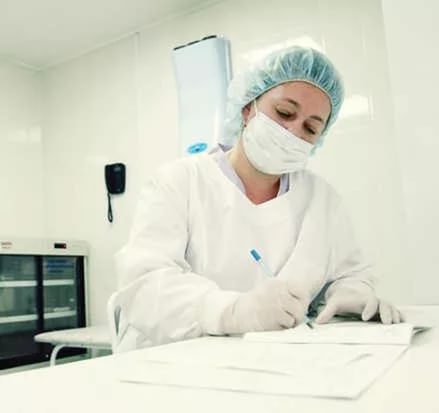 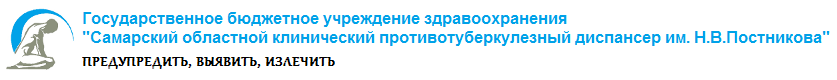 ФЕДЕРАЛЬНЫЙ  РЕГИСТР  БОЛЬНЫХ ТУБЕРКУЛЕЗОМ
Постановлением Правительства Российской Федерации от 08 апреля 2017г № 426 утверждены «Правила ведения Федерального регистра лиц, инфицированных вирусом иммунодефицита человека, и Федерального регистра лиц, больных туберкулезом». 

            Предоставление сведений осуществляется уполномоченными медицинскими сестрами после прохождения идентификации и аутентификации посредством федеральной государственной информационной системы «Единая система идентификации и аутентификации в инфраструктуре, обеспечивающей информационно-технологическое взаимодействие информационных систем, используемых для предоставления государственных и муниципальных услуг в электронной форме».

             В Федеральный регистр больных туберкулезом вносится полноценная электронная карта пациента, содержащая не просто персональные паспортные данные, но и подробные медицинские сведения.
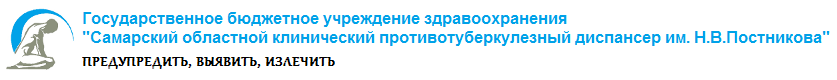 ЗАКЛЮЧЕНИЕ
Такая организация работы экономит время врача и позволяет врачу больше времени уделить пациенту, а не оформлению документации.

Повышение престижа деятельности медицинских сестер за счет расширения их полномочий позволят улучшить качество и повысить доступность медицинской помощи, а также привлечь новые кадры в амбулаторно-поликлиническую сеть.

 Расширение функциональных обязанностей медицинских сестер помогает и в достижении целевых показателей работы противотуберкулезной службы по региональному плану снижения смертности.
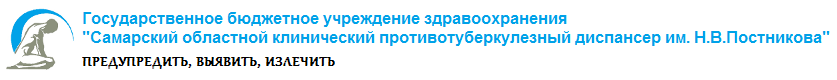 ОБУЧЕНИЕ МЛАДШЕГО МЕДИЦИНСКОГО ПЕРСОНАЛА СОГЛАСНО ПРОФЕССИОНАЛЬНОГО СТАНДАРТА
Во исполнении требований Приказа Министерства труда и социальной защиты РФ от 12.01.2016 № 2н «Об утверждении профессионального стандарта «Младший медицинский персонал»проводится профессиональное обучение по должностям «Младшая медицинская сестра по уходу за больными» и «Санитар».
Программа профессиональной подготовки направлена на совершенствование теоретических знаний, умений и практических навыков младшего медицинского персонала в области создания благоприятных и комфортных условий тяжело больных пациентов и пациентов с недостаточностью самостоятельного ухода.
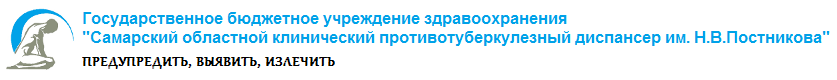 ОБУЧЕНИЕ МЛАДШЕГО МЕДИЦИНСКОГО ПЕРСОНАЛА СОГЛАСНО ПРОФЕССИОНАЛЬНОГО СТАНДАРТА
Цель курса:
-  освоение профессиональных обязанностей младшей медицинской сестры по уходу за больными и санитара.
Задачи курса:
-   сформировать навыки по выполнению функциональных обязанностей младшего медицинского персонала в медицинских учреждениях;
-  сформировать положительное отношение к трудовой деятельности в лечебном учреждении;
-  закрепить социальные мотивы трудовой деятельности;
-  сформировать устойчивую целенаправленность, дисциплинированность и ответственное отношение к выполнению своих обязанностей на рабочем месте.
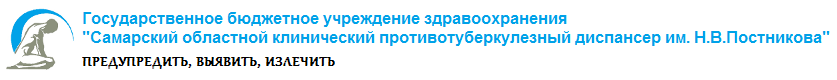 ОБУЧЕНИЕ МЛАДШЕГО МЕДИЦИНСКОГО ПЕРСОНАЛА СОГЛАСНО ПРОФЕССИОНАЛЬНОГО СТАНДАРТА
Младшей медицинской сестре данный профстандарт вменяет оказывать услуги по уходу за больными. Это ее обобщенная трудовая функция, в рамках которой выполняется только одна конкретная функция – профессиональный уход за пациентом. Занимать должность младшей медсестры может сотрудник, имеющий среднее профессиональное образование, (например, по специальности «Сестринское дело»)или среднее общее, дополненное обучением по программе профессиональной подготовки по специальности «Младшая медсестра по уходу за больными».
Обобщенная трудовая функция санитарки: санитарное содержание палат, специализированных кабинетов, перемещение материальных объектов и медицинских отходов, уход за телом умершего человека. Занимать должность санитарки может сотрудник, имеющий среднее общее образование, дополненное обучением по программе профессиональной подготовки по специальности «Санитар».
Благодарю за внимание!!!